CG020 Genomika

Přednáška 6
Genová exprese a chemická genetika

Jan Hejátko

Funkční genomika a proteomika rostlin, 
Středoevropský technologický institut (CEITEC)
a
Národní centrum pro výzkum biomolekul, 
Přírodovědecká fakulta, 

Masarykova univerzita, Brno
hejatko@sci.muni.cz, www.ceitec.eu
Genomika 06
Zdrojová literatura
Karaiskos N, Wahle P, Alles J, Boltengagen A, Ayoub S, Kipar C, Kocks C, Rajewsky N, Zinzen RP (2017) The Drosophila embryo at single-cell transcriptome resolution. Science 358: 194-199
Lecuyer, E., Yoshida, H., Parthasarathy, N., Alm, C., Babak, T., Cerovina, T., Hughes, T.R., Tomancak, P., and Krause, H.M. (2007). Global analysis of mRNA localization reveals a prominent role in organizing cellular architecture and function. Cell 131, 174-187.
Nevo-Dinur, K., Nussbaum-Shochat, A., Ben-Yehuda, S., and Amster-Choder, O. (2011). Translation-independent localization of mRNA in E. coli. Science 331, 1081-1084
Schonberger, J., Hammes, U.Z., and Dresselhaus, T. (2012). In vivo visualization of RNA in plants cells using the lambdaN(22) system and a GATEWAY-compatible vector series for candidate RNAs. The Plant journal : for cell and molecular biology 71, 173-181.
Surpin, M. and Raikhel, N. (2004) Traffic jams affect plant development and signal transduction. Nature Reviews/Molecular Cell Biology 5,100-10
Zouhar, J., Hicks, G.R. and Raikhel, N.V. (2004) Sorting inhibitors (Sortins): Chemical compounds to study vacuolar sorting in Arabidopsis. Proceedings of the National Academy of Sciences of the U.S.A., 101, 9497–9501
Osnova
Metody analýzy genové exprese
Kvalitativní analýza exprese genů
Příprava transkripční fůze promotoru analyzovaného genu s reporterovým genem (gen zpravodaj)
Příprava translační fůze kódující oblasti analyzovaného genu s reporterovým genem
Využití dostupných dat ve veřejných databázích
Tkáňově a buněčně specifická analýza genové exprese 
Kvantitativní analýza exprese
DNA a proteinové čipy
Next gen transkripční profilování
Regulace genové exprese v identifikaci funkce genů přístupy získané funkce
T-DNA aktivační mutageneze
Ektopická exprese a systémy regulovatelné genové exprese
Chemická genetika
Osnova
Metody analýzy genové exprese
Kvalitativní analýza exprese genů
Příprava transkripční fůze promotoru analyzovaného genu s reporterovým genem (gen zpravodaj)
Transkripční fůze
Transkripční  fůze s promotorovou oblastí
Identifikace a klonování promotorové oblasti genu
příprava rekombinantní DNA nesoucí promotor a reportérový gen (uidA, GFP)
5’ UTR
TATA box
ATG…ORF reportérového genu
promotor
počátek transkripce
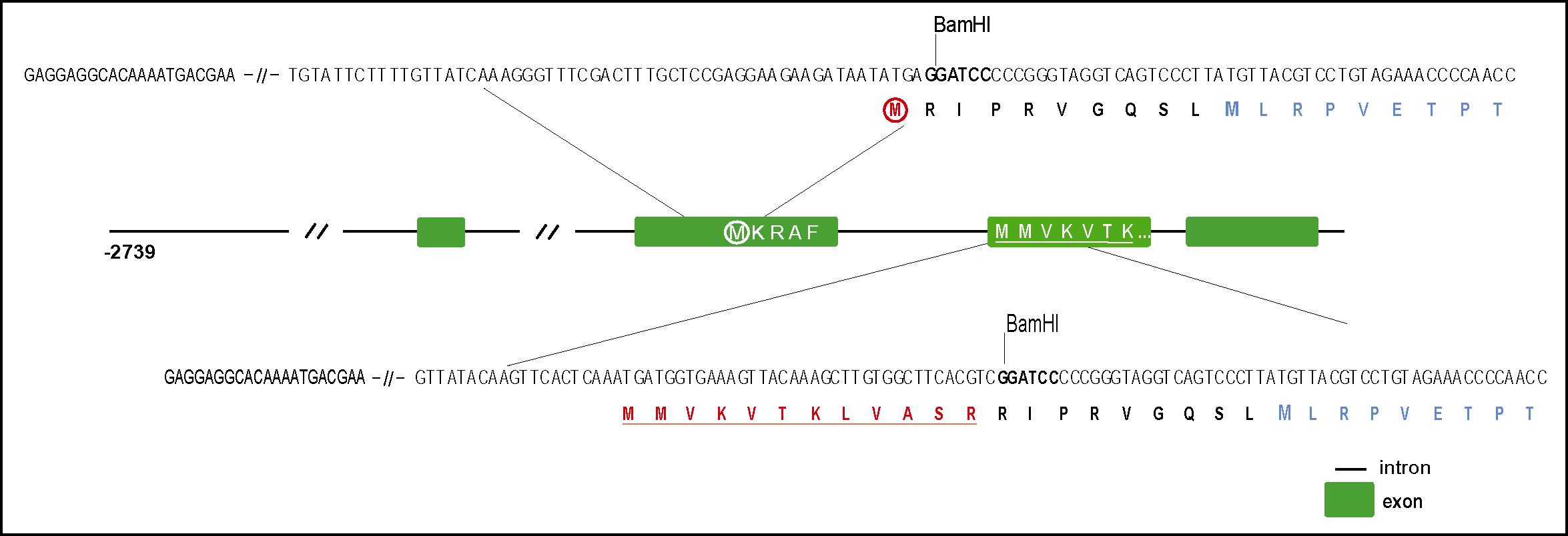 Transkripční fůze
Transkripční  fůze s promotorovou oblastí
Identifikace a klonování promotorové oblasti genu
příprava rekombinantní DNA nesoucí promotor a reportérový gen (uidA, GFP)
příprava transgenních organismů nesoucích tuto rekombinantní DNA a jejich histologická analýza
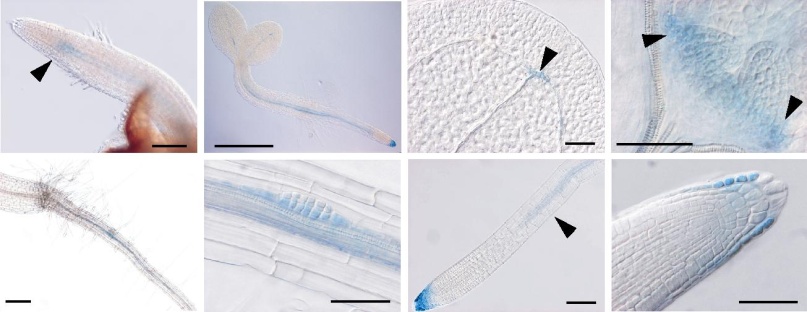 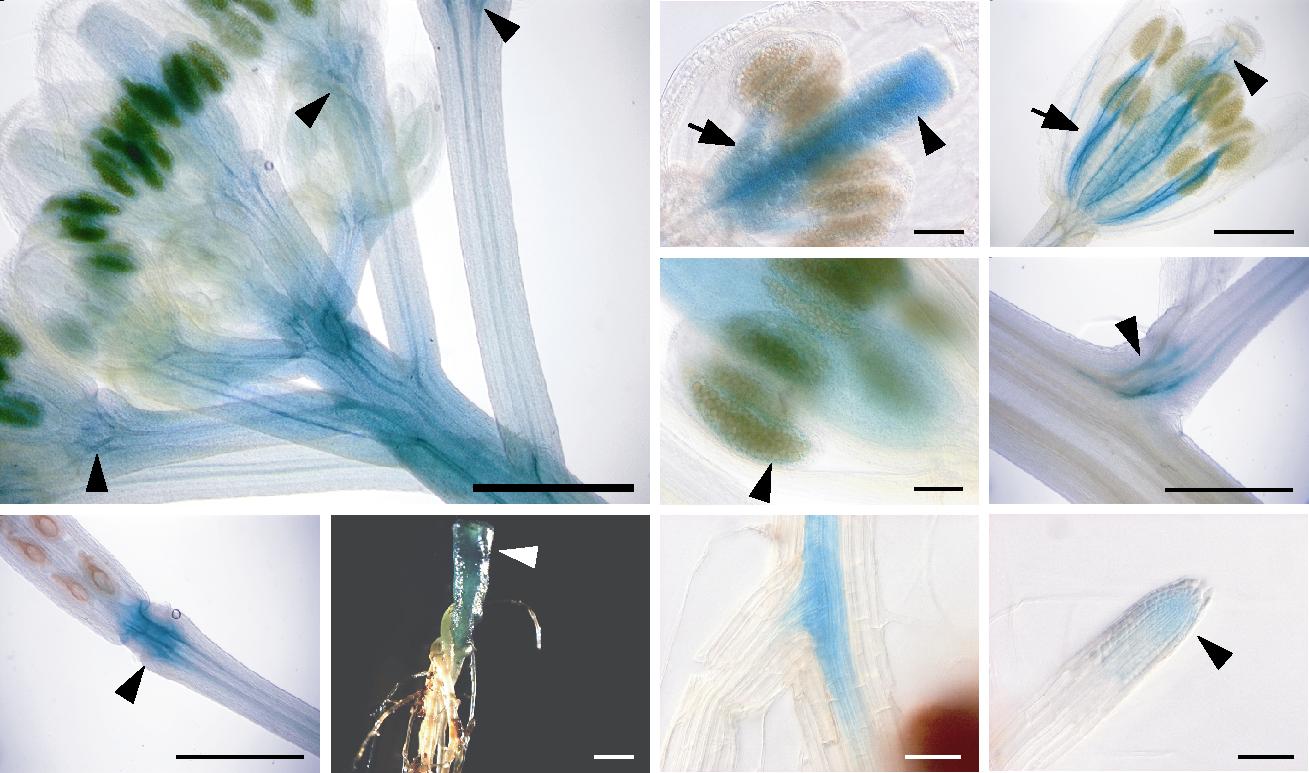 GUS reporter in mouse embryos
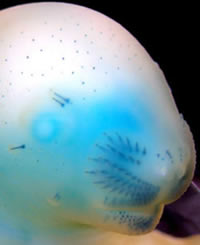 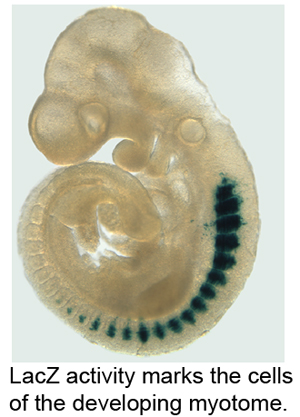 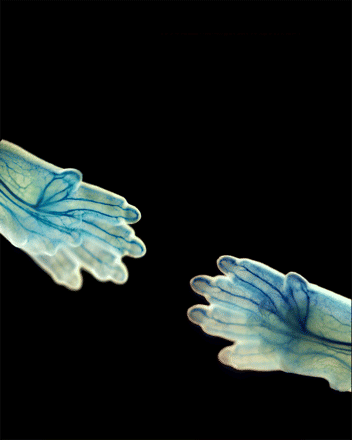 Osnova
Metody analýzy genové exprese
Kvalitativní analýza exprese genů
Příprava transkripční fůze promotoru analyzovaného genu s reporterovým genem (gen zpravodaj)
Příprava translační fůze kódující oblasti analyzovaného genu s reporterovým genem
Translační fůze
Translační  fůze kódující oblasti analyzovaného genu s repotérovým genem
Identifikace a klonování promotorové a kódující oblasti analyzovaného  genu
příprava rekombinantní DNA nesoucí promotor a kódující sekvenci studovaného genu ve fůzi s  reportérovým genem (uidA, GFP)
5’ UTR
TATA box
ATG…ORF analyzovaného genu….ATG…ORF reportérového genu….....STOP
promotor
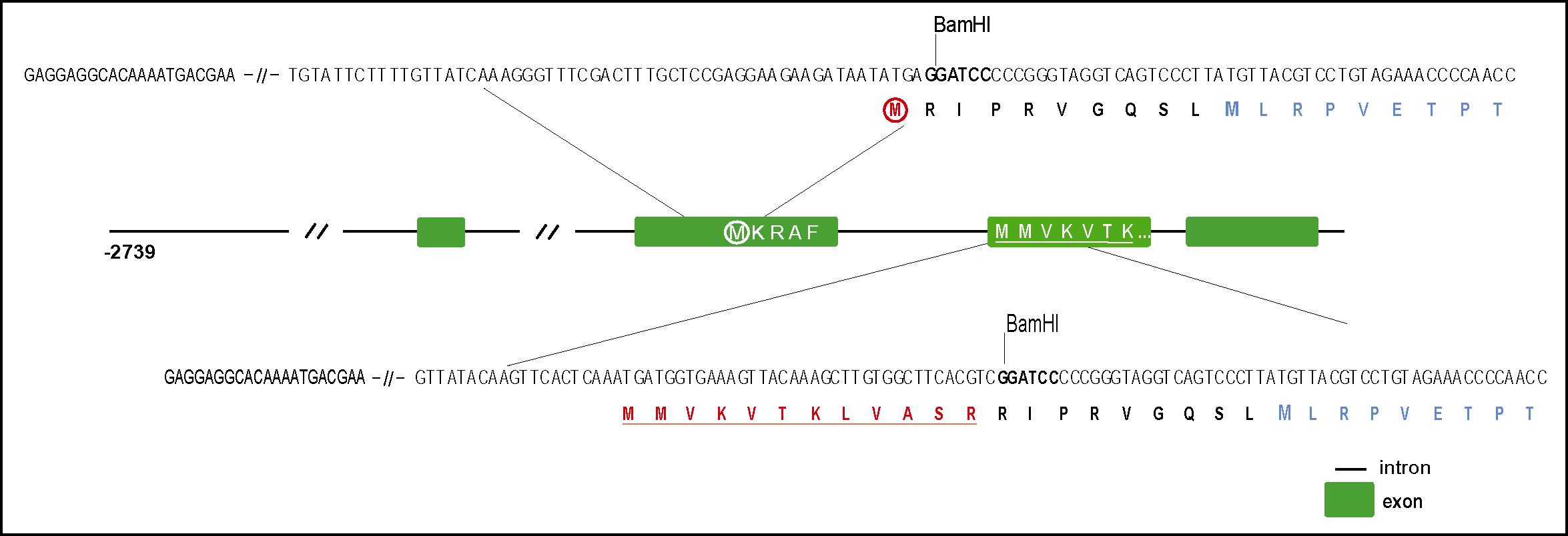 Translační fůze
Translační  fůze kódující oblasti analyzovaného genu s repotérovým genem
příprava transgenních organismů nesoucích tuto rekombinantní DNA a jejich histologická analýza
oproti transkripční fůzi umožńuje analyzovat např. intracelulární lokalizaci genového produktu (proteinu) nebo jeho dynamiku
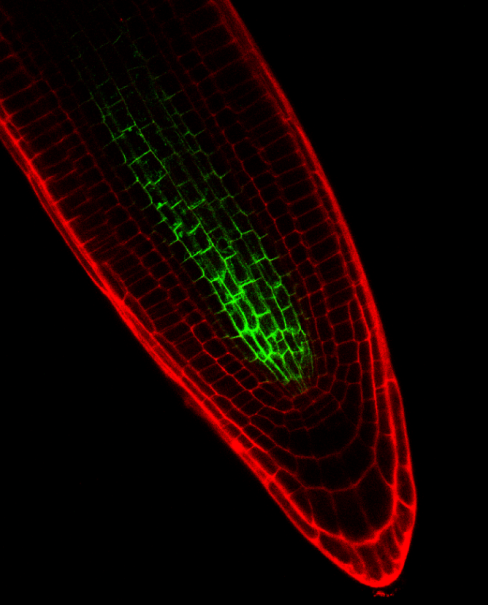 PIN1-GFP in Arabidopsis
Histone 2A-GFP in Drosophila embryo by PAM
Translační fůze
Translační  fůze kódující oblasti analyzovaného genu s repotérovým genem
Osnova
Metody analýzy genové exprese
Kvalitativní analýza exprese genů
Příprava transkripční fůze promotoru analyzovaného genu s reporterovým genem (gen zpravodaj)
Příprava translační fůze kódující oblasti analyzovaného genu s reporterovým genem
Využití dostupných dat ve veřejných databázích
Databáze
Analýza exprese pomocí Genevestigator (AHP1 a AHP2, Arabidopsis, Affymetrix ATH 22K Array)
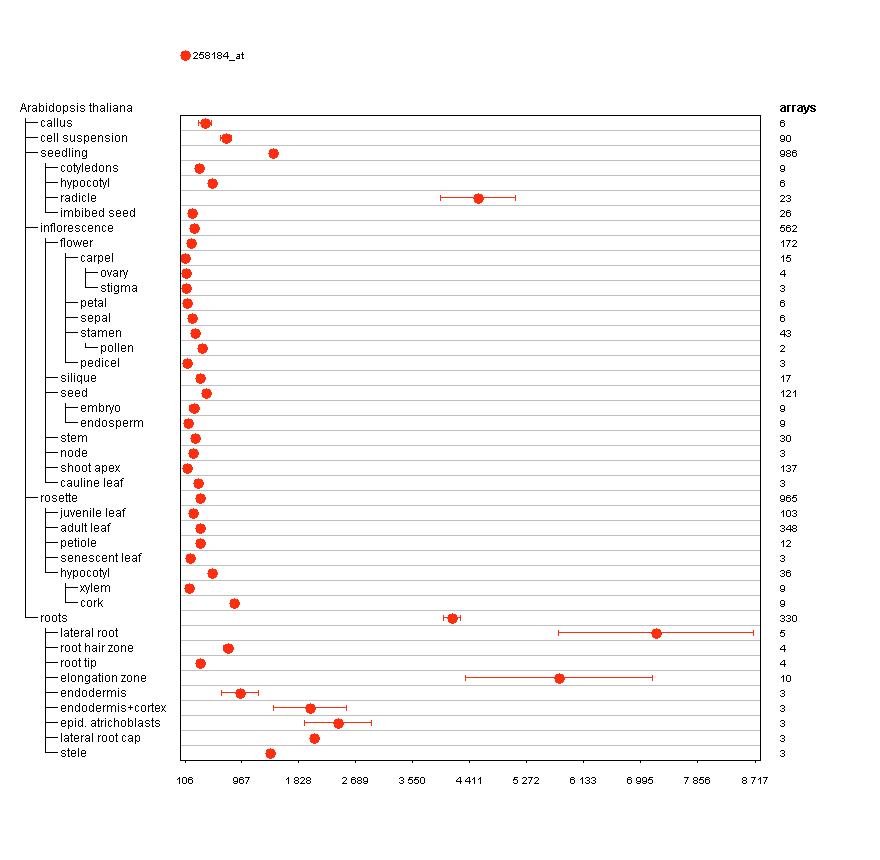 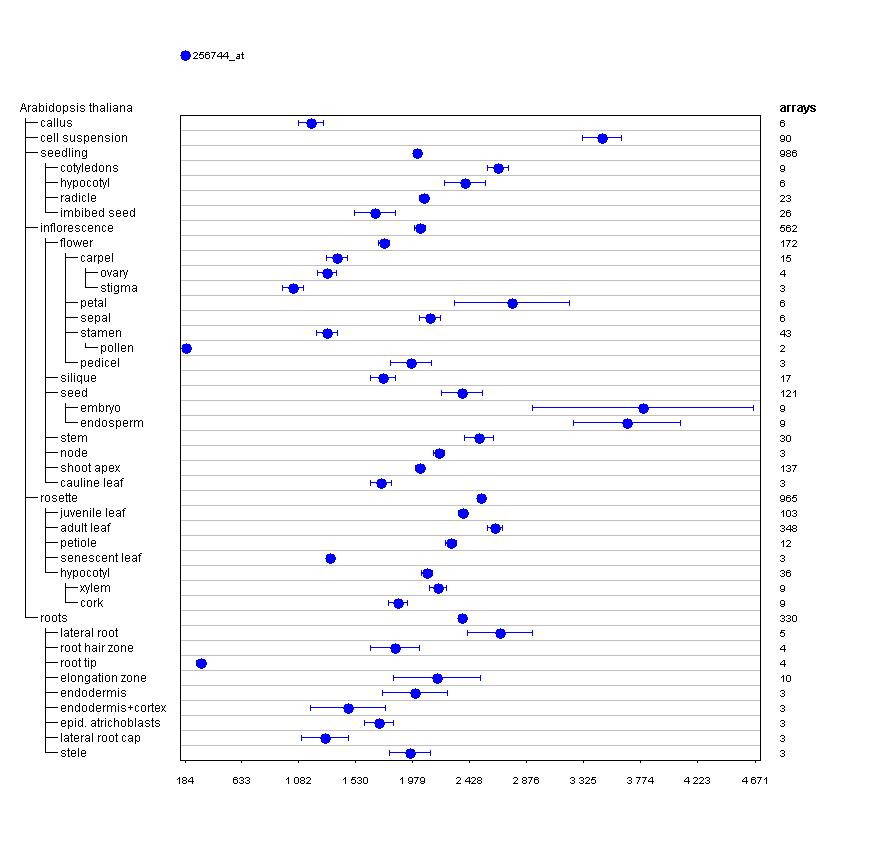 Databáze
Analýza exprese pomocí Genevestigator (AHP1 a AHP2, Arabidopsis, Affymetrix ATH 22K Array)
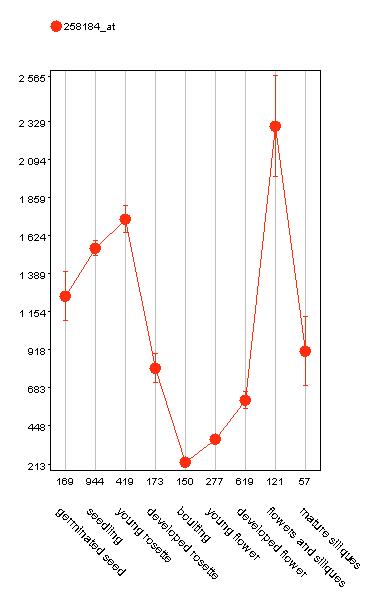 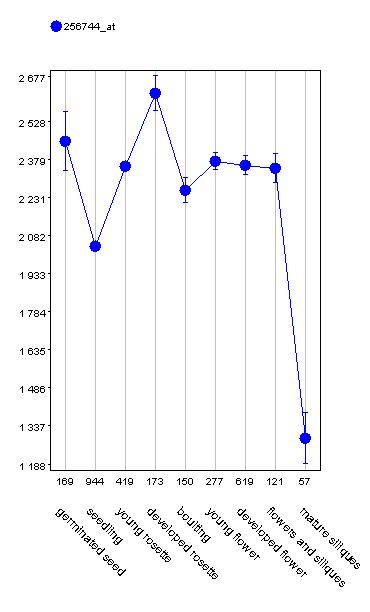 Databáze
Analýza exprese pomocí ePlant
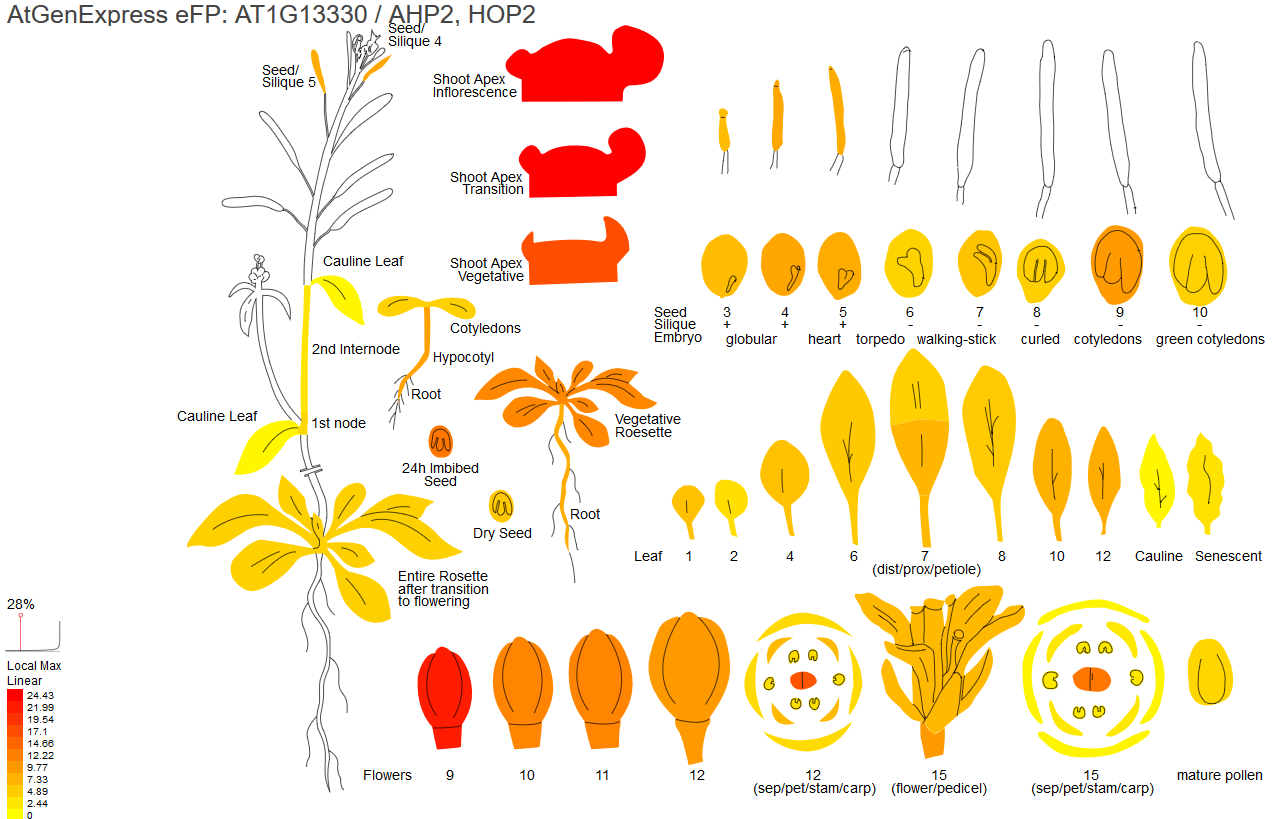 Databáze
Analýza exprese pomocí ePlant
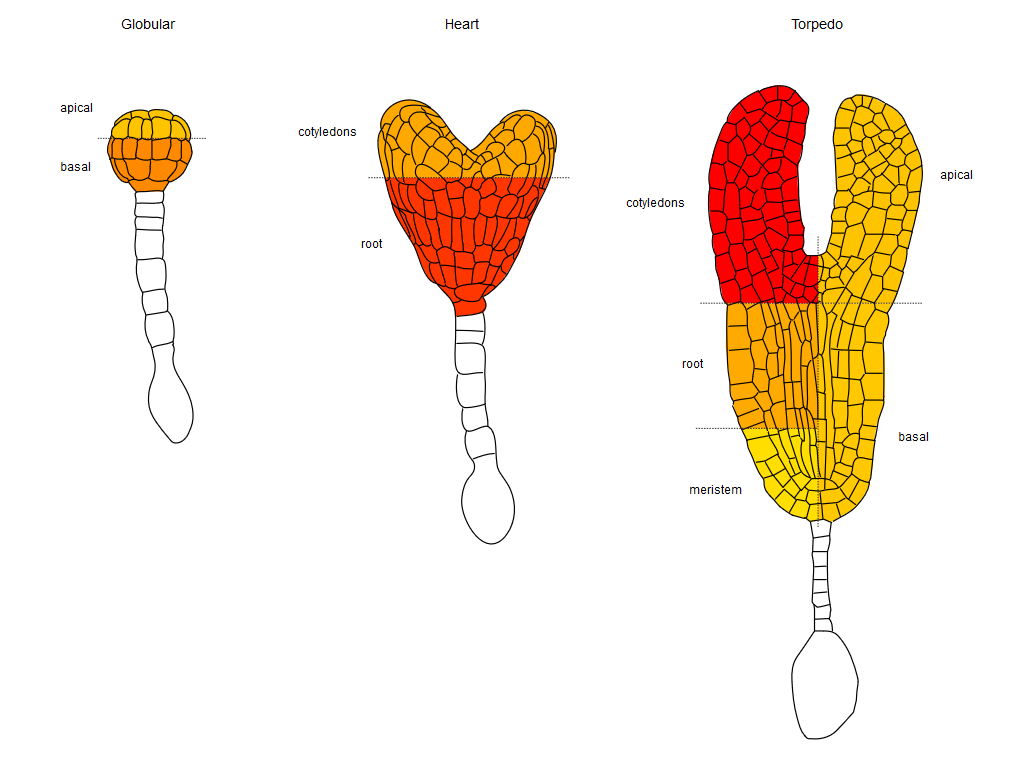 Databáze
Analýza exprese pomocí Genevestigator (AHP1 a AHP2, Arabidopsis, Affymetrix ATH 22K Array)
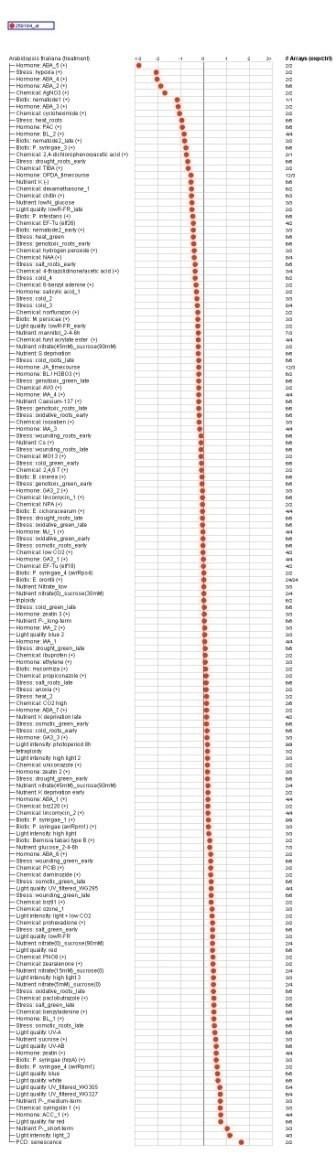 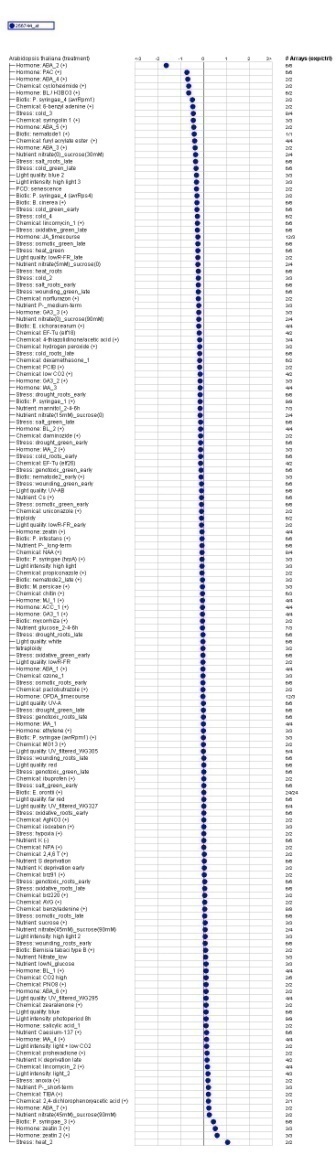 Osnova
Metody analýzy genové exprese
Kvalitativní analýza exprese genů
Příprava transkripční fůze promotoru analyzovaného genu s reporterovým genem (gen zpravodaj)
Příprava translační fůze kódující oblasti analyzovaného genu s reporterovým genem
Využití dostupných dat ve veřejných databázích
Tkáňově a buněčně specifická analýza genové exprese
Expression Maps - RNA
High-Resolution Expression Map in Arabidopsis Root
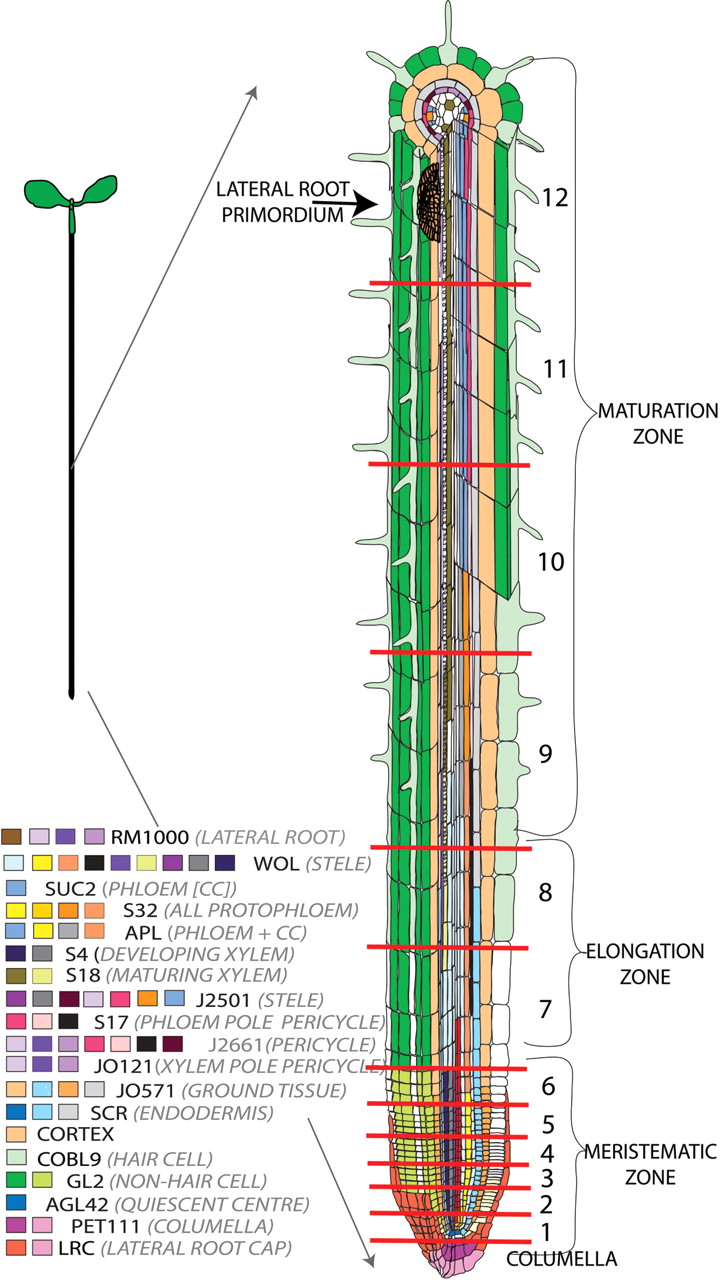 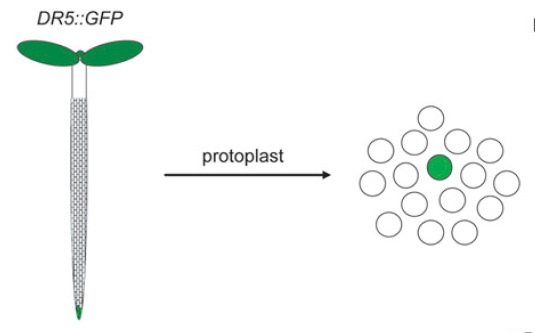 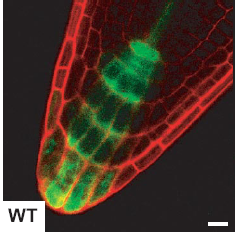 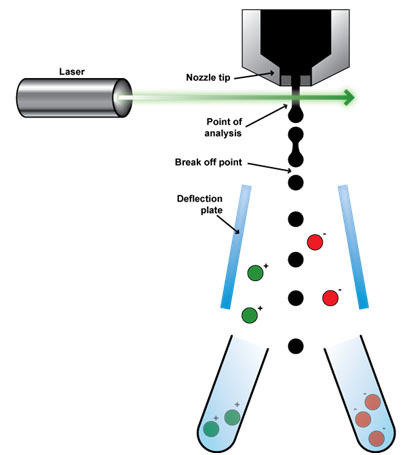 Fluorescence-Activated Cell Sorting (FACS)
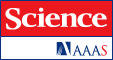 Brady et al., Science, 2007
[Speaker Notes: Microarray expression profiles of 19 fluorescently sorted GFP-marked lines were analyzed (3–9, 23, 24). The colors associated with each marker line reflect the developmental stage and cell types sampled. Thirteen transverse sections were sampled along the root's longitudinal axis (red lines) (10). CC, companion cells.]
Expression Maps - RNA
High-Resolution Expression Map in Arabidopsis Root
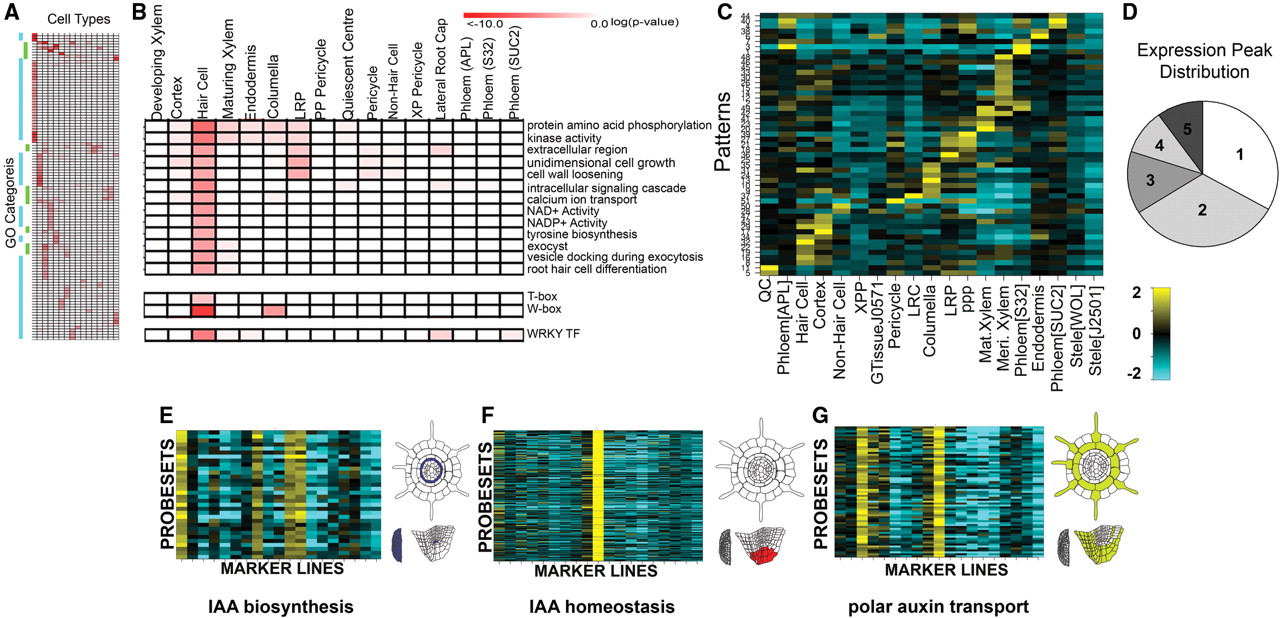 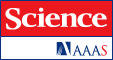 Brady et al., Science, 2007
[Speaker Notes: (A) The majority of enriched GO terms (hierarchically clustered) are associated with individual cell types (blue bar). A smaller number are present across multiple cell types (green bar). (fig. S2) (B) GO category enrichment for hair cells confirms a previous report (15). Enriched cis-elements and an enriched TF family were also identified. (C) From the top 50% of varying probe sets, 51 dominant radial patterns were identified. Pattern expression values were mean-normalized (rows) and log2 transformed to yield relative expression indices for each marker line (columns). Marker line order is the same for all figures; see table S1 for marker line abbreviations. (D) Pattern expression peaks were found across one to five cell types. (E to G) Patterns where expression is enriched in single and multiple cell types support transcriptional regulation of auxin flux and synthesis. In all heat maps with probe sets, expression values were mean-normalized and log2 transformed. Expression is false-colored in representations of a root transverse section, a cut-away of a root tip, and in a lateral root primordium. (E) Auxin biosynthetic genes (CYP79B2, CYP79B3, SUPERROOT1, and SUPERROOT2) are transcriptionally enriched in the QC, lateral root primordia, pericycle, and phloem-pole pericycle (P = 1.99E–11, pattern 5). All AGI identifiers and TAIR descriptions are found in table S14. (F) Auxin amido-synthases GH3.6 and GH3.17 that play a role in auxin homeostasis show enriched expression in the columella, just below the predicted auxin biosynthetic center of the QC (P = 8.82E–4, pattern 13). (G) The expression of the auxin transporter, PIN-FORMED2, and auxin transport regulators (PINOID, WAG1) are enriched in the columella, hair cells, and cortex (P = 1.03E–4, pattern 31).]
Expression Maps - RNA
High-Resolution Expression Map in Drosophilla
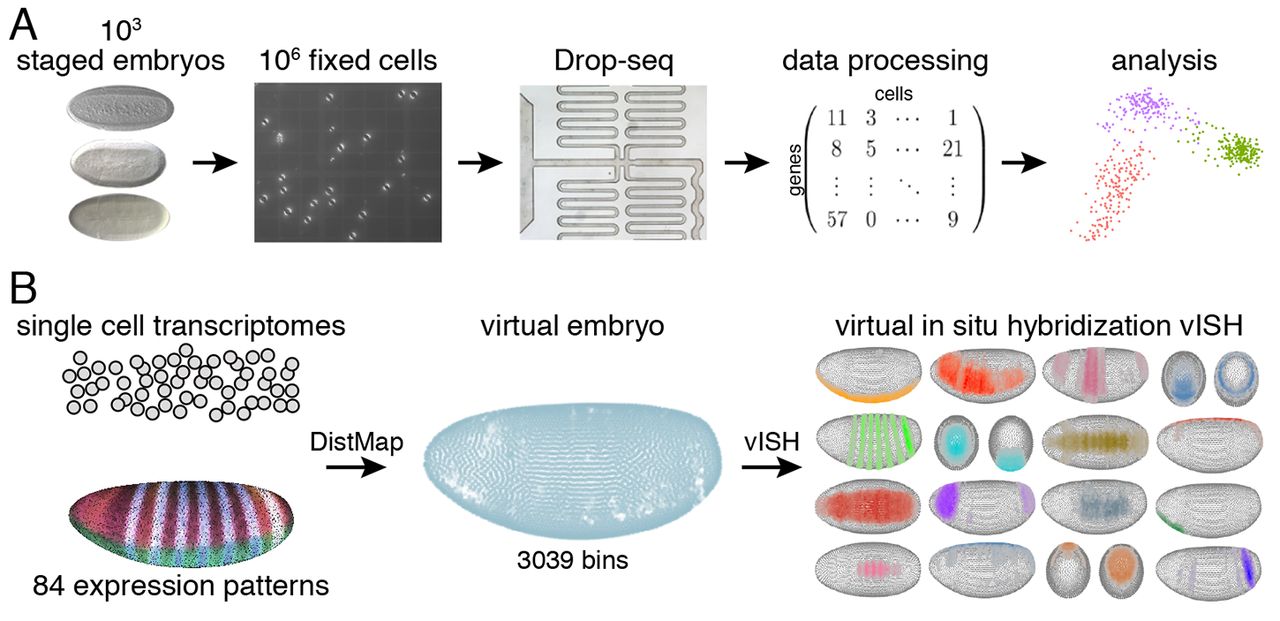 Nikos Karaiskos et al. Science 2017;science.aan3235
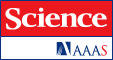 Brady et al., Science, 2007
[Speaker Notes: Deconstructing and reconstructing the embryo by single-cell transcriptomics combined with spatial mapping. 

(A) Single-cell sequencing of the Drosophila embryo: ~1000 handpicked stage 6 fly embryos are dissociated per Drop-seq replicate, cells are fixed and counted, single cells are combined with barcoded capture beads, and libraries are prepared and sequenced. Finally, single-cell transcriptomes are deconvolved, resulting in a digital gene expression matrix for further analysis. 

(B) Mapping cells back to the embryo: Single-cell transcriptomes are correlated with high-resolution gene expression patterns across 84 marker genes, cells are mapped to positions within a virtual embryo, and expression patterns are computed by combining the mapping probabilities with the expression levels (virtual in situ hybridization).]
Expression Maps - Proteins
Human Protein Atlas
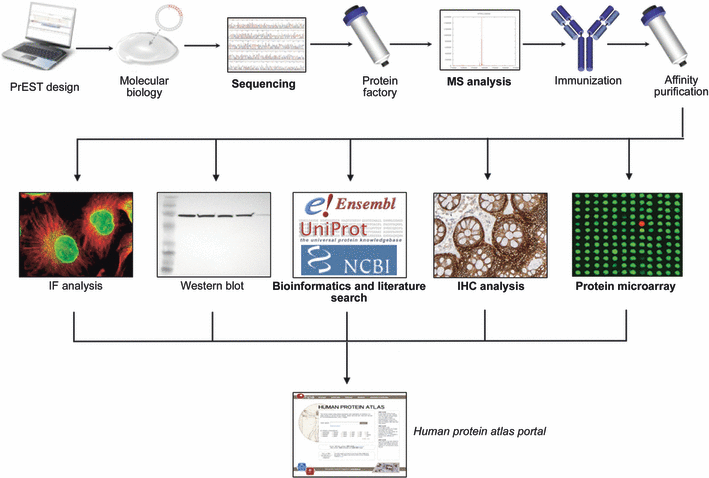 Ponten et al., J Int Med, 2011
[Speaker Notes: Schematic flowchart of the Human Protein Atlas. For each gene, a signature sequence (PrEST) is defined from the human genome sequence, and following RT-PCR, cloning and production of recombinant protein fragments, subsequent immunization and affinity purification of antisera results inmunospecific antibodies. The produced antibodies are tested and validated in various immunoassays. Approved antibodies are used for protein profiling in cells (immunofluorescence) and tissues (immunohistochemistry) to generate the images and protein expression data that are presented in the Human Protein Atlas (Ponten et al., J Int Med, 2011).]
Expression Maps - Proteins
Human Protein Atlas 
       (http://www.proteinatlas.org/)
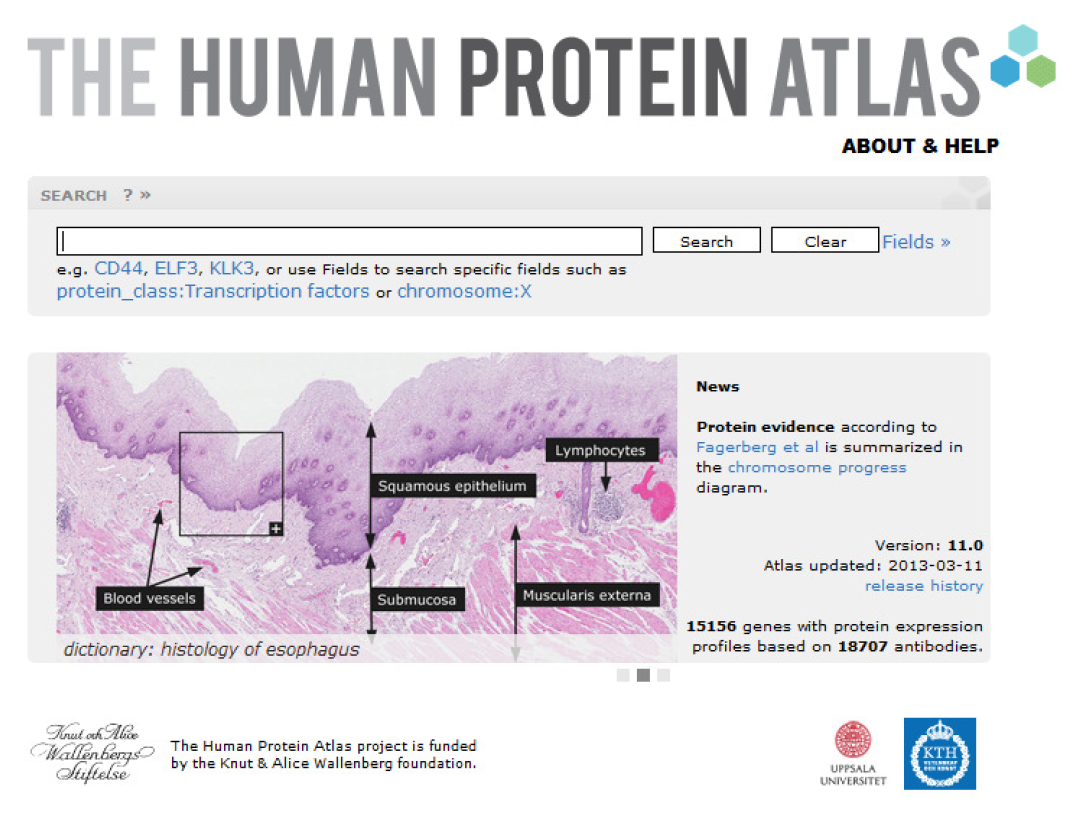 Expression Maps - Proteins
Human Protein Atlas 
       (http://www.proteinatlas.org/)
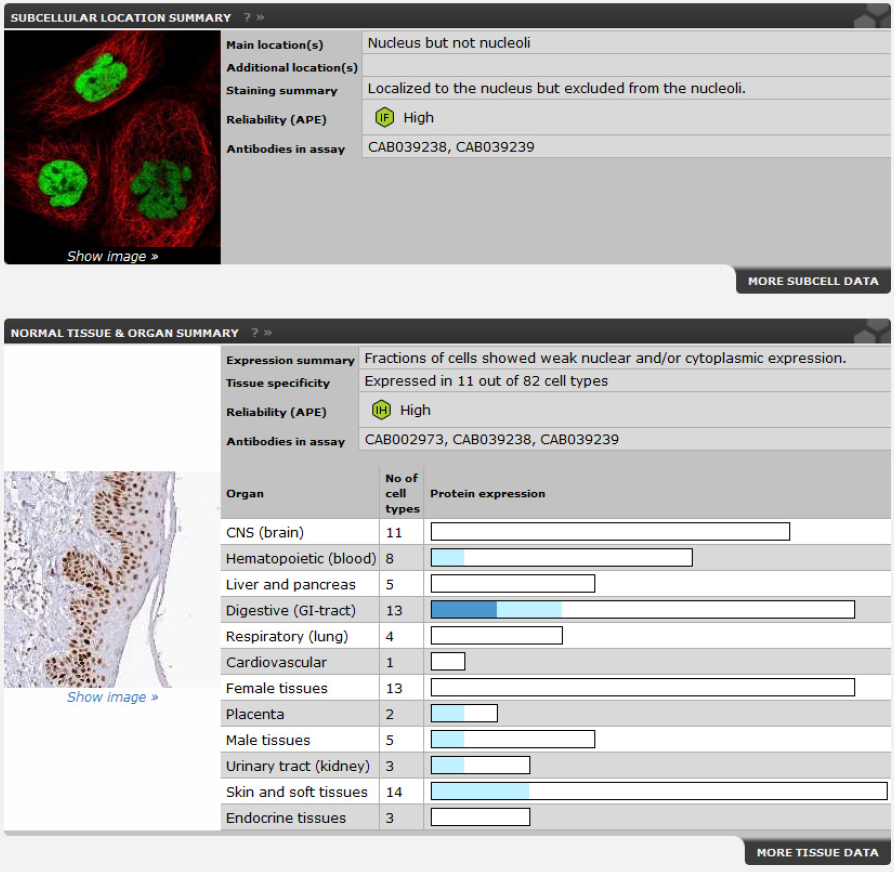 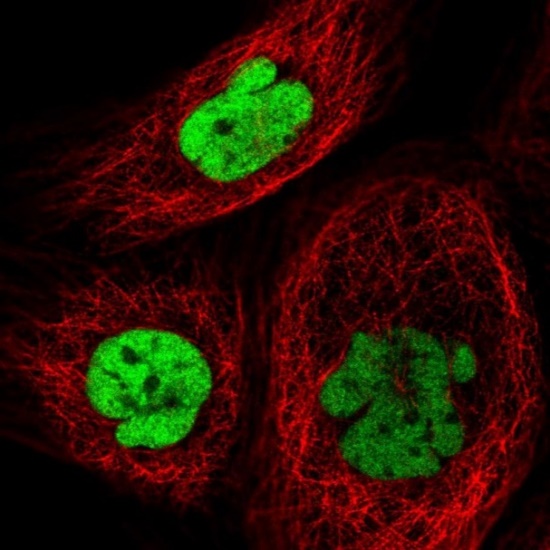 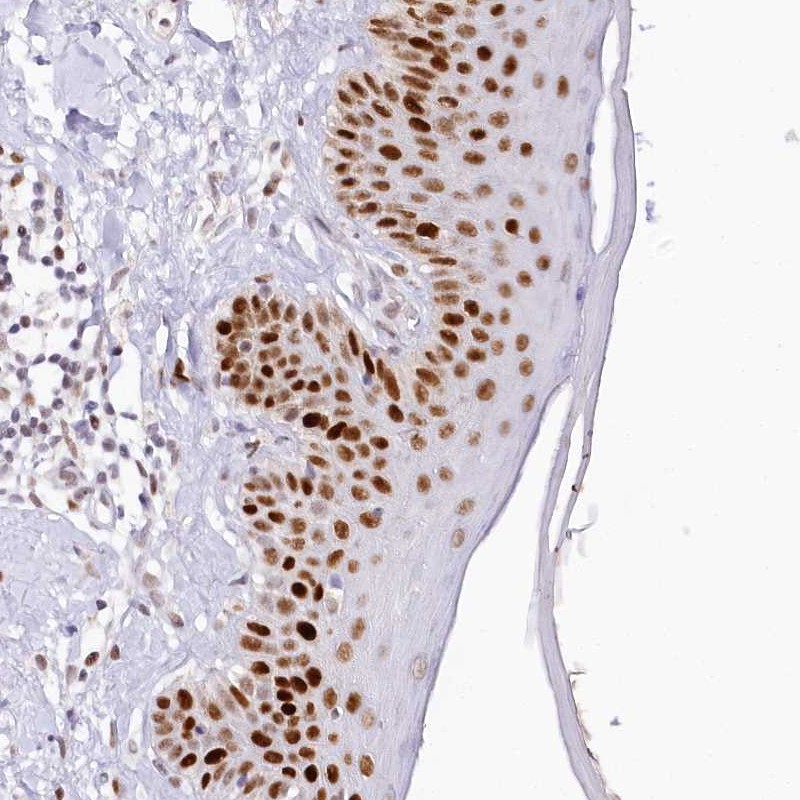 Osnova
Metody analýzy genové exprese
Kvalitativní analýza exprese genů
Příprava transkripční fůze promotoru analyzovaného genu s reporterovým genem (gen zpravodaj)
Příprava translační fůze kódující oblasti analyzovaného genu s reporterovým genem
Využití dostupných dat ve veřejných databázích
Tkáňově a buněčně specifická analýza genové exprese 
Kvantitativní analýza exprese
DNA a proteinové čipy
Affymetrix ATH1 Arabidopsis genome array
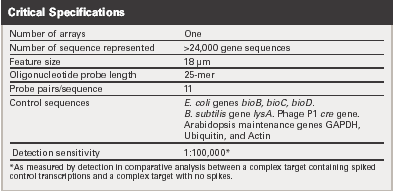 DNA Chips
DNA čipy
metoda umožňující rychlé porovnání velkého množství genů/proteinů mezi testovaným vzorkem a kontrolou
nejčastěji jsou používané oligo DNA čipy
k dispozici komerčně dostupné sady pro celý genom
firma Operon (Qiagen), 29.110 70-mer oligonulkleotidů reprezentujících 26.173 genů kódujících proteiny, 28.964 transkriptů a 87 microRNA genů Arabidopsis thaliana
možnost používat pro přípravu čipů fotolitografické techniky-usnadnění syntézy oligonukleotidů např. pro celý genom člověka (cca 3,1 x 109 bp) je touto technikou možno připravit 25-mery v pouźe 100 krocích)
čipy nejen pro analýzu exprese, ale např. i genotypování (SNP polymorfizmy, sekvenování pomocí čipů, …)
DNA Chips
Photolitography
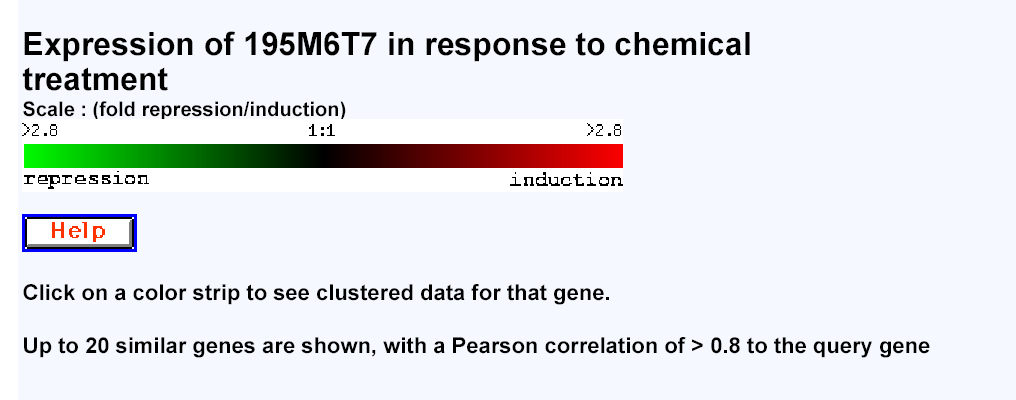 spolehlivé
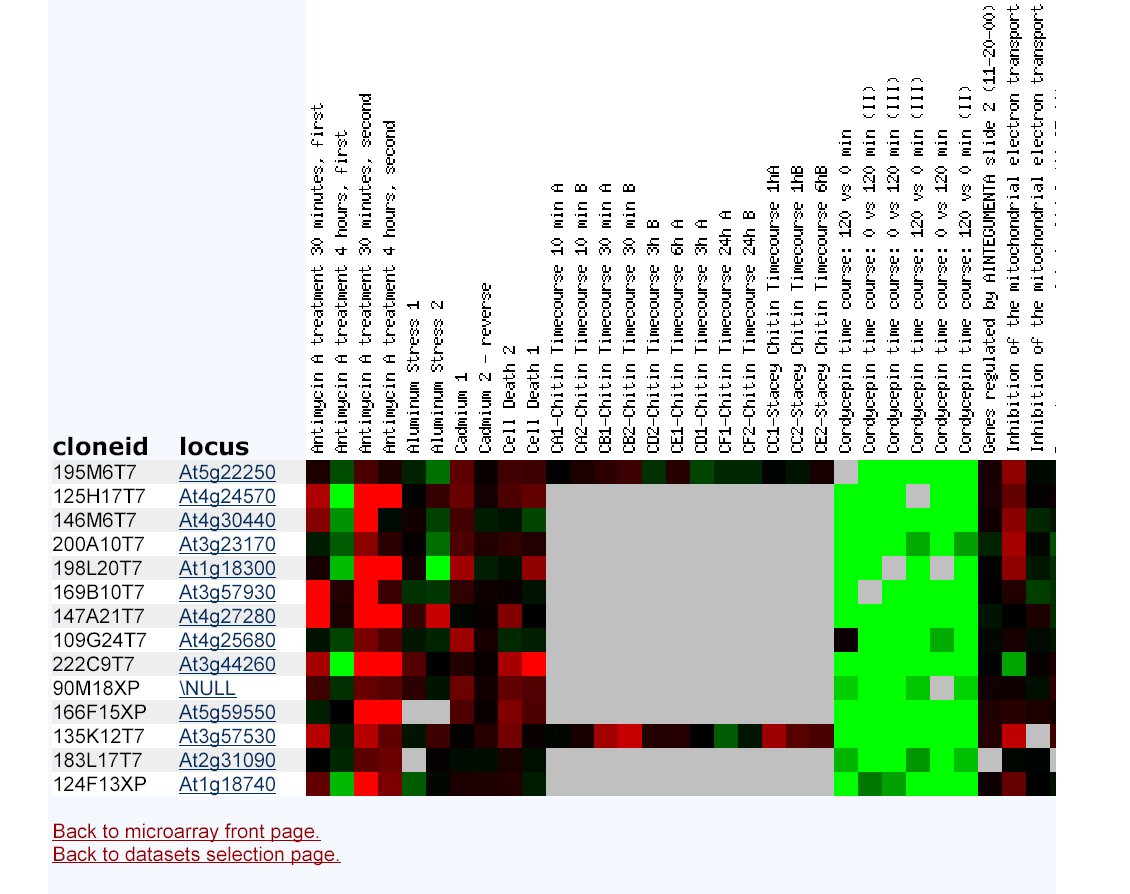 nespolehlivé
DNA Chips
DNA čipy, analýza výsledků
pro správnou interpretaci výsledků je nutná dobrá znalost pokročilých statistických metod
je nutné zahrnout dostatečný počet kontrol i opakování
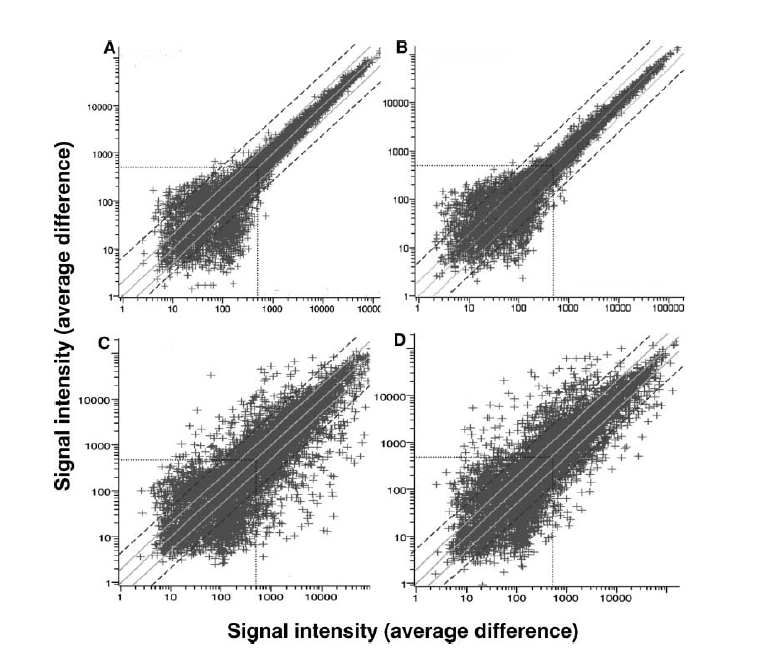 kontrola na přesnost měření (opakované měření na několika čipech se stejným vzorkem, vynesení stejných vzorků analyzovaných na různých čipech proti sobě)
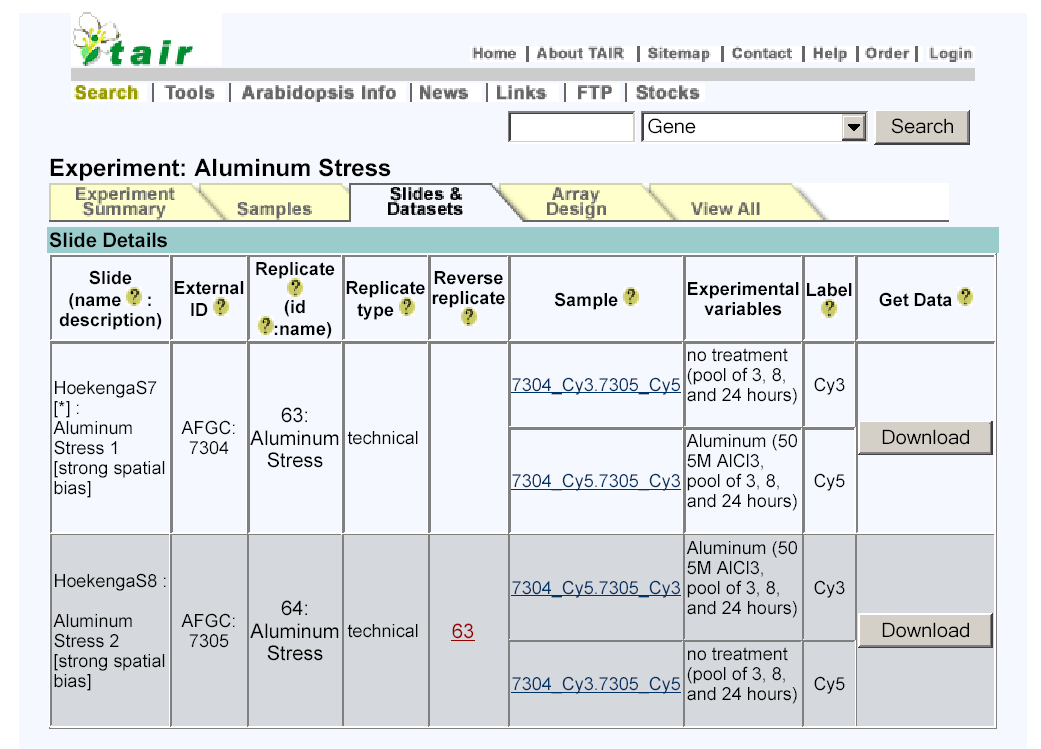 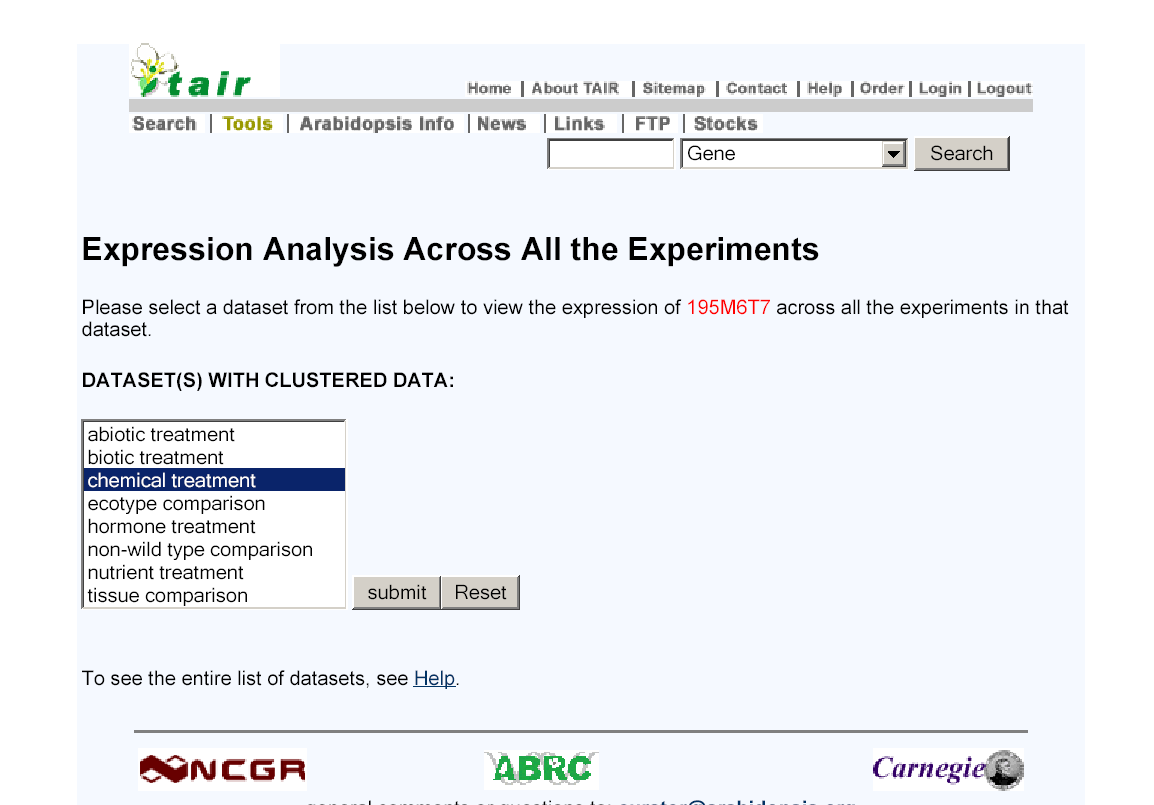 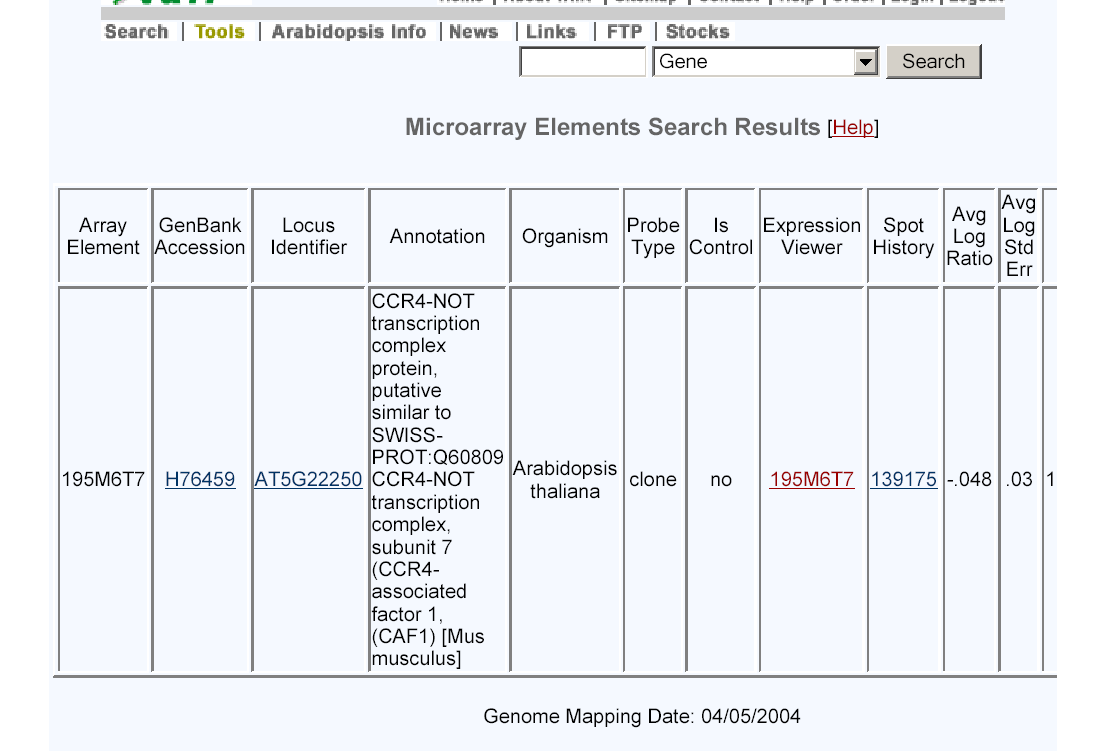 kontrola reproducibility měření (opakované měření s různými vzorky, izolovanými za stejných podmínek na stejném čipu-stejné podmínky proti sobě)
identifikace hranice spolehlivého měření
konečně vynesení experimentu proti kontrole nebo různých podmínek proti sobě – vlastní výsledek
v současnosti je již velké množství výsledků různých experimentů lokalizovaných ve veřejně přístupných databázích
Che et al., 2002
Protein Chips
Proteinové čipy
čipy s vysokou denzitou obsahující řádově 104 proteinů
analýza protein-proteinových interakcí, substrátů kináz a interakcí s malými molekulami
možnost použít protilátky – stabilnější než samotné proteiny
Protein Chips
Identifikace proteinů interagujících s cytoplasmatickou částí integrinu αIIbβ3 krevních destiček
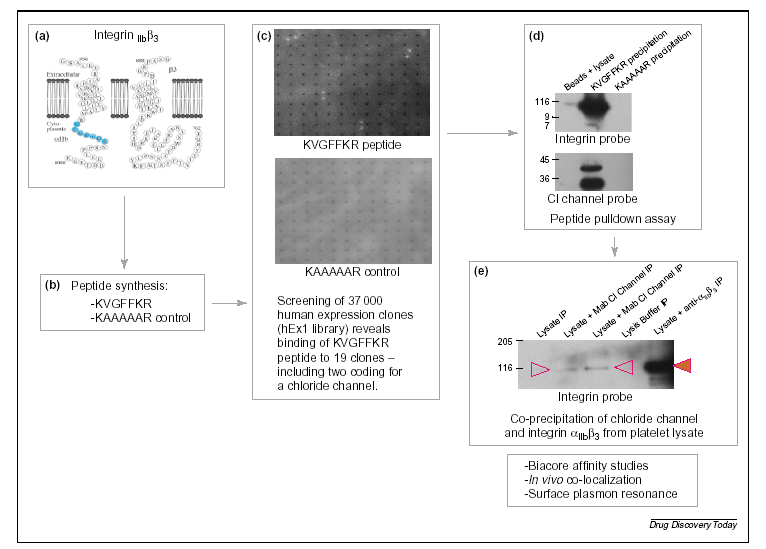 exprese cytoplasmatické části jako fůzního peptidu biotin-KVGFFKR
analýza vazby s proteinovým čipem obsahujícím 37.000 klonů E.coli  exprimujících lidské rekombinantní proteiny
potvrzení interakce pull-down analýzou peptidů i koprecipitací celých proteinů (chloridový kanál ICln)
další využití např. při identifikaci substrátů kináz, kdy substráty jsou navázány na čip a vystaveny působení kináz za přítomnosti radiokativně značeného ATP (768 purif. proteinů ječmene, z nich 21 identifikováno jako subtráty kinázy CK2α, Kramer et al., 2004)
Lueking et al., 2005
Osnova
Metody analýzy genové exprese
Kvalitativní analýza exprese genů
Příprava transkripční fůze promotoru analyzovaného genu s reporterovým genem (gen zpravodaj)
Příprava translační fůze kódující oblasti analyzovaného genu s reporterovým genem
Využití dostupných dat ve veřejných databázích
Tkáňově a buněčně specifická analýza genové exprese 
Kvantitativní analýza exprese
DNA a proteinové čipy
Next gen transkripční profilování
Next Gen Transcriptional Profiling
Transcriptional profiling via RNA sequencing
WT
hormonal mutant
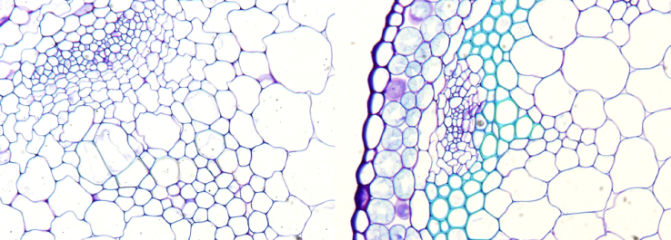 mRNA
mRNA
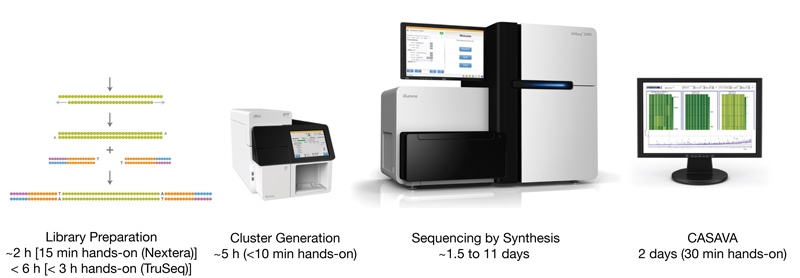 cDNA
cDNA
Sequencing by Illumina and 
number of transcripts determination
Results of –omics Studies vs Biologically Relevant Conclusions
Transcriptional profiling yielded more then 7K differentially regulated genes…
Ddii et al., unpublished
[Speaker Notes: Excample of an output of transcriptional profiling study using Illumina sequencing performed in our lab. Shown is just a tiny fragment of the complete list, copmprising about 7K genes revealing differential expression in the studied mutant.]
Osnova
Metody analýzy genové exprese
Kvalitativní analýza exprese genů
Příprava transkripční fůze promotoru analyzovaného genu s reporterovým genem (gen zpravodaj)
Příprava translační fůze kódující oblasti analyzovaného genu s reporterovým genem
Využití dostupných dat ve veřejných databázích
Tkáňově a buněčně specifická analýza genové exprese 
Kvantitativní analýza exprese
DNA a proteinové čipy
Next gen transkripční profilování
Regulace genové exprese v identifikaci funkce genů přístupy získané funkce
T-DNA aktivační mutageneze
Gain-of-Function Approaches
Metody identifikace funkce genů pomocí přístupů získané funkce
T-DNA aktivační mutageneze
metoda umožňující izolaci dominantních mutantů prostřednictvím náhodné inzerce konstitutivního promotoru, vedoucí k nadměrné expresi genu a tím odpovídajícím fenotypovým změnám
prvním krokem je příprava mutantní knihovny připravené pomocí transformace silného konstitutivního promotoru nebo zesilovače
následuje vyhledávání zajímavých fenotypů
identifikace zasaženého genu např.pomocí plasmid-rescue
Activation Mutagenesis
40S
60S
TF
TF
TF
40S
40S
40S
40S
60S
60S
60S
60S
TF
TF
TF
TF
TF
TF
TF
Izolace genu CKI1
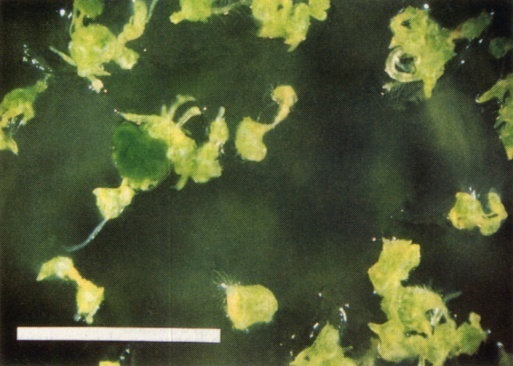 - Tatsuo Kakimoto, Science  274 (1996), 982-985
- izolace genu pomocí aktivační mutageneze
Plasmid Rescue
Pro35S::CK1
ctrl2
ctrl1
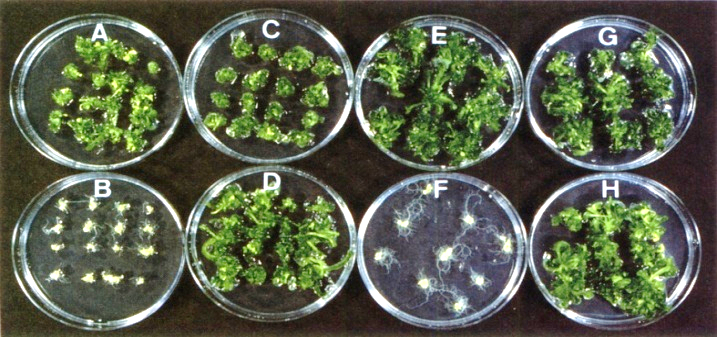 tZ
NO hormones
Kakimoto, Science, 1996
Osnova
Metody analýzy genové exprese
Kvalitativní analýza exprese genů
Příprava transkripční fůze promotoru analyzovaného genu s reporterovým genem (gen zpravodaj)
Příprava translační fůze kódující oblasti analyzovaného genu s reporterovým genem
Využití dostupných dat ve veřejných databázích
Tkáňově a buněčně specifická analýza genové exprese 
Kvantitativní analýza exprese
DNA a proteinové čipy
Next gen transkripční profilování
Regulace genové exprese v identifikaci funkce genů přístupy získané funkce
T-DNA aktivační mutageneze
Ektopická exprese a systémy regulovatelné genové exprese
Regulated Expression Systems
umožňují časovou nebo místně specifickou regulaci genové exprese, vedoucí ke změně fenotypu a tím identifikaci přirozené funkce genu
pOP systém
35S
LhG4
TATA
CKI1
pOP
Regulated Expression Systems
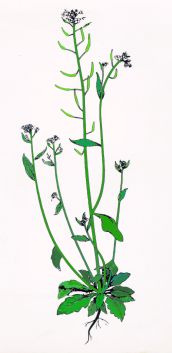 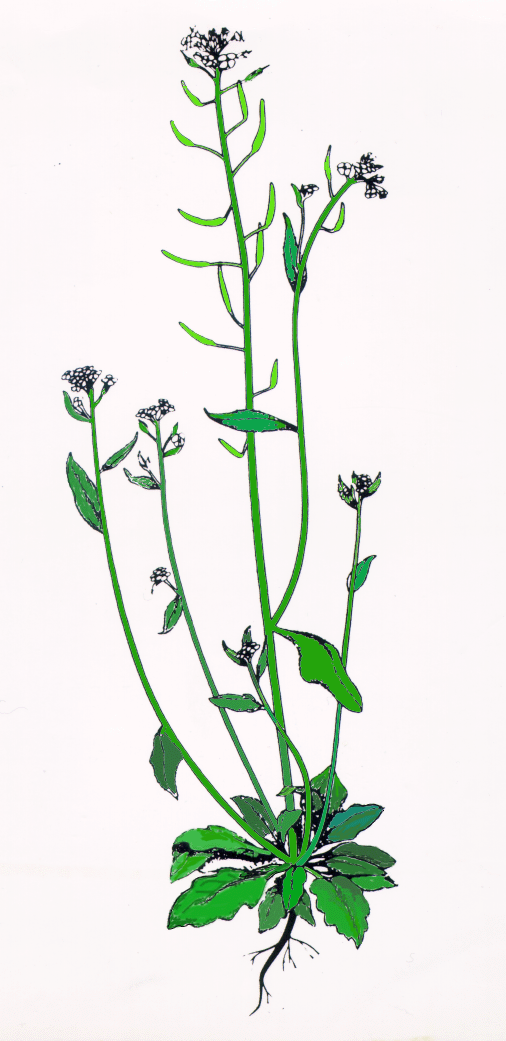 activator
x
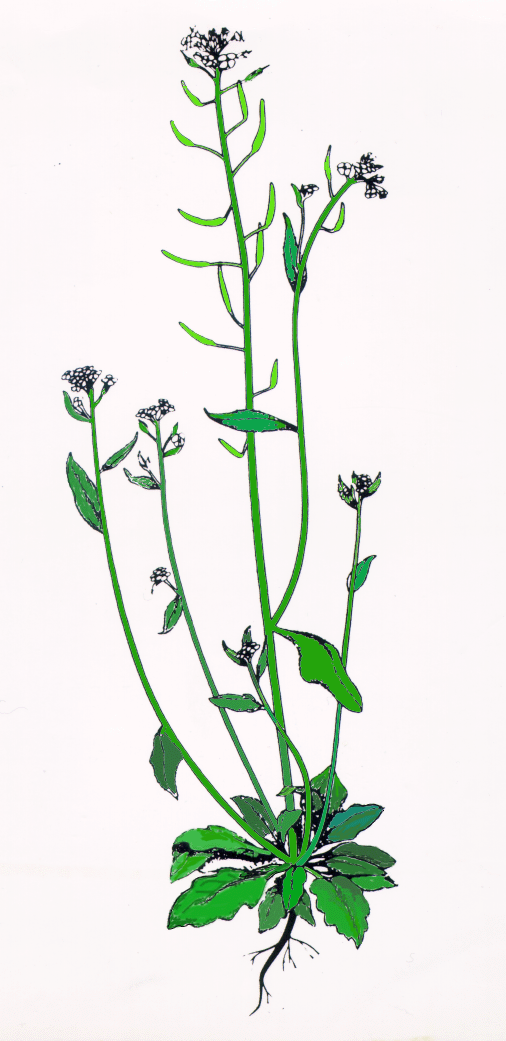 activator x reporter
reporter
35S
LhGR
GR
GR
GR
DEX
DEX
TATA
CKI1
pOP
Regulated Expression Systems
DEX
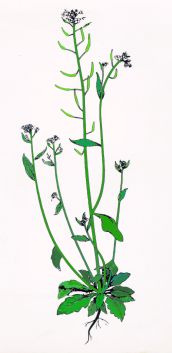 DEX
+DEX
DEX
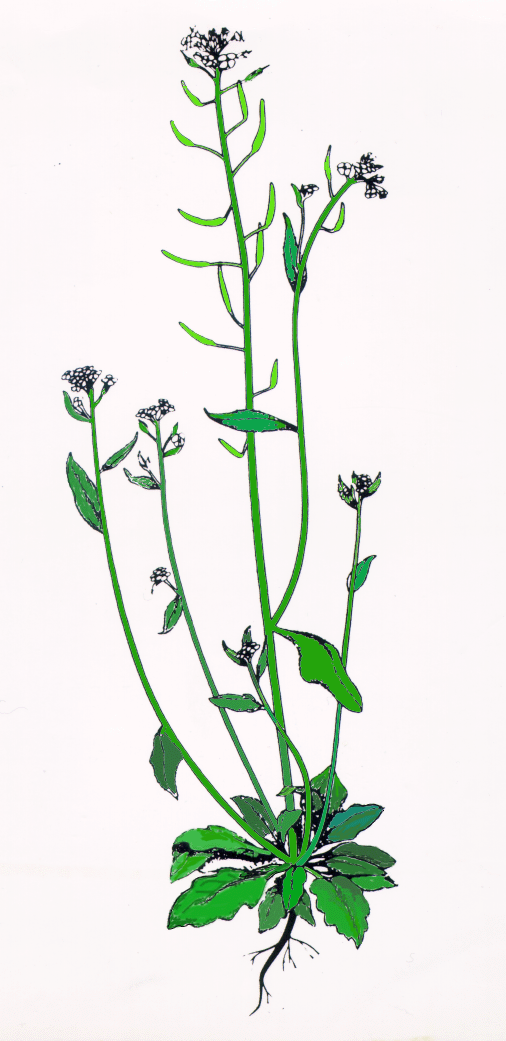 activator
x
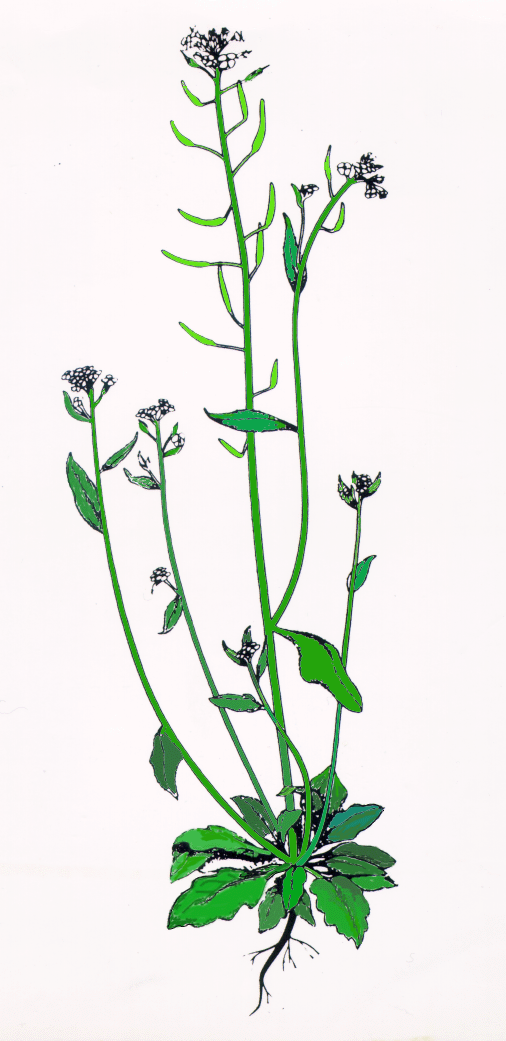 activator x reporter
reporter
35S
LhGR
DEX
DEX
DEX
DEX
TATA
TATA
CKI1
GUS
pOP
pOP
Regulated Expression Systems
DEX
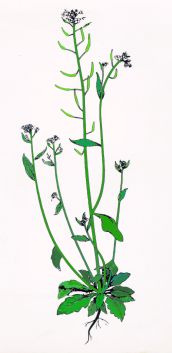 DEX
+DEX
DEX
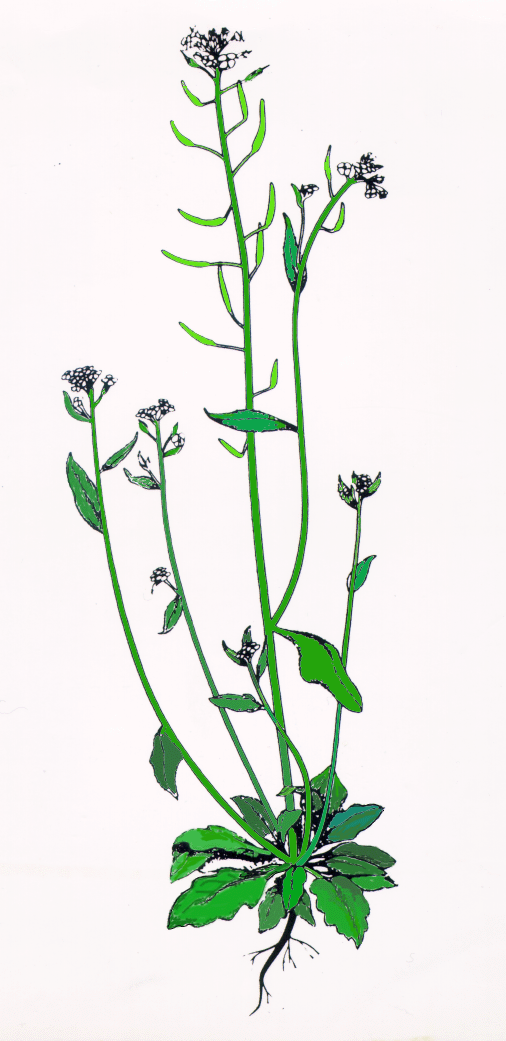 activator
x
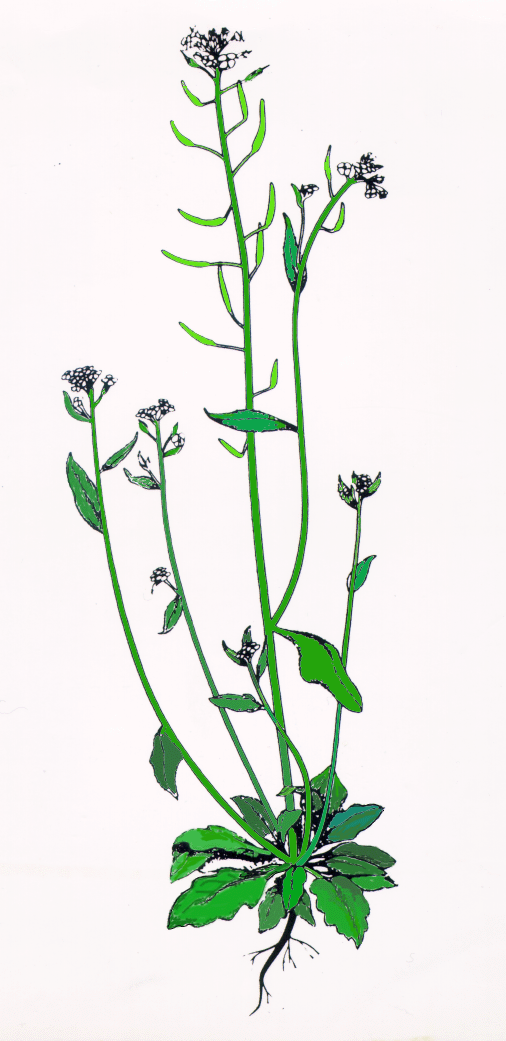 activator x reporter
wt Col-0
reporter
4C
Regulated Expression Systems
umožňují časovou nebo místně specifickou regulaci genové exprese, vedoucí ke změně fenotypu a tím identifikaci přirozené funkce genu
pOP systém
UAS systém
UAS System
http://www.plantsci.cam.ac.uk/Haseloff/
Osnova
Metody analýzy genové exprese
Kvalitativní analýza exprese genů
Příprava transkripční fůze promotoru analyzovaného genu s reporterovým genem (gen zpravodaj)
Příprava translační fůze kódující oblasti analyzovaného genu s reporterovým genem
Využití dostupných dat ve veřejných databázích
Tkáňově a buněčně specifická analýza genové exprese 
Kvantitativní analýza exprese
DNA a proteinové čipy
Next gen transkripční profilování
Regulace genové exprese v identifikaci funkce genů přístupy získané funkce
T-DNA aktivační mutageneze
Ektopická exprese a systémy regulovatelné genové exprese
Chemická genetika
Chemical Genetics
pojem chemical genetics – více než 50.000/235,577 záznamů v databázi PubMed (16.10. 2008/19.11. 2020, nárůst >470%)
podobně jako v případě genetiky, existují i zde přístupy „přímé“ a „reverzní“
oproti přístupům „klasické“ genetiky není předmětem zájmu gen ale protein
chemická genetika se snaží identifikovat buď cílový protein po chemickém působení a následných fenotypových změnách („přímá“ chemická genetika) nebo naopak chemikálie schopné interakce s proteinem zájmu („reverzní“ chemická genetika)
za tímto účelem jsou prováděna vyhledávání v knihovnách nejrůznějších chemických látek (tisíce položek, komerčně přístupné)
příklad: analýza endomembránového transportu u rostlin
Chemical Genetics
Analýza mechanismů endomembránového transportu přístupy chemické genetiky
v rostlinných buňkách dochází k velice dynamickým procesům, zprostředkovávaným zejména tzv. endomembránovým transportem (viz film, GFP směřované do ER)
Chemical Genetics
Analýza mechanismů endomembránového transportu přístupy chemické genetiky
v rostlinných buňkách dochází k velice dynamickým procesům, zprostředkovávaným zejména tzv. endomembránovým transportem (viz film, GFP směřované do ER)
endomembránový transport je důležitým regulačním mechanismem při přenosu signálu a regulaci buněčných procesů
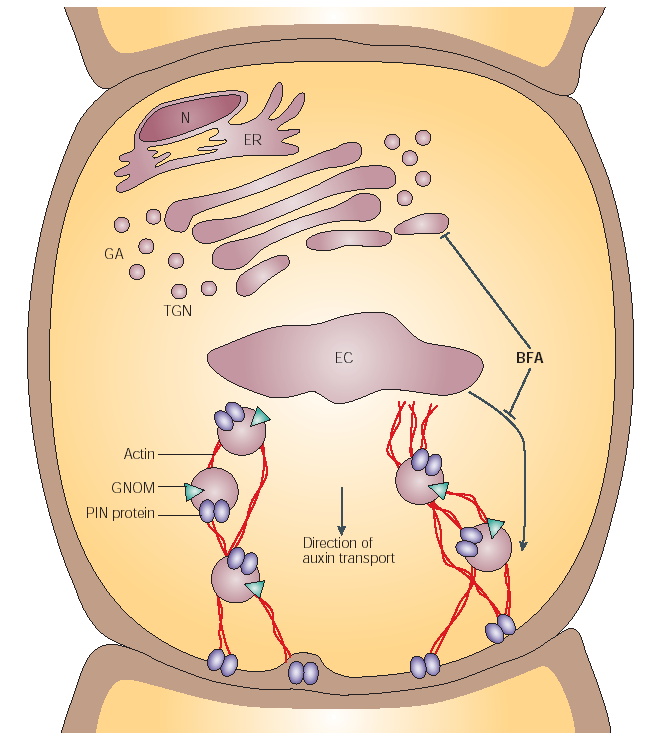 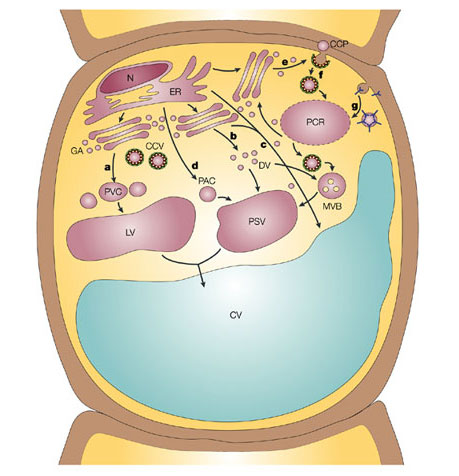 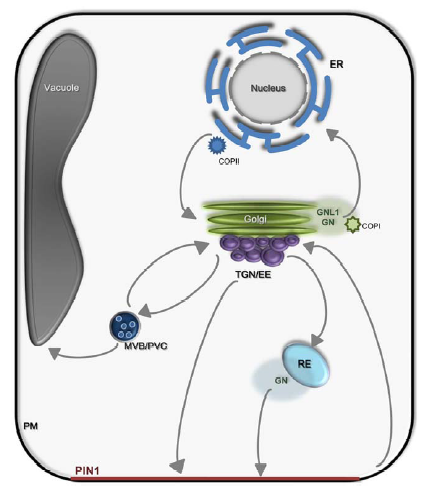 Endomembránový transport
PIN1-GFP
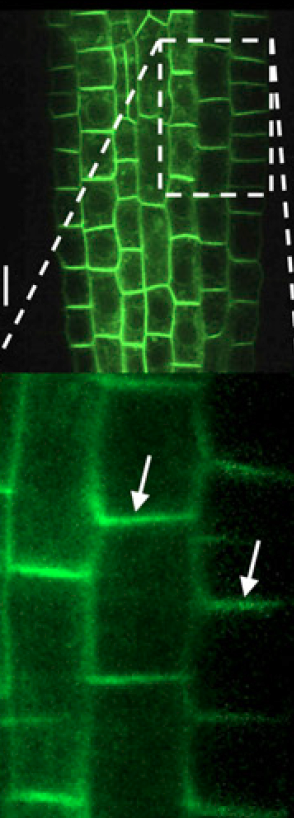 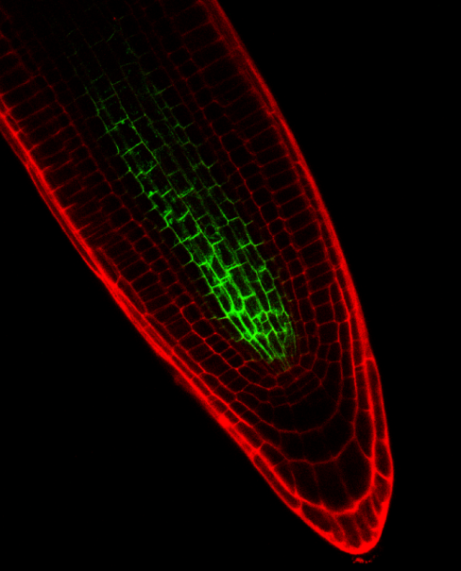 Anterograde transport
Retrograde transport
Trans-Golgi network
Multivesicular bodies-late endosome (prevacuolar compartment)
Recycling endosome
Richter et al., E J Cell Biol  (2010)
Huang et al., 2010
[Speaker Notes: In the figure, there is simplified scheme of vesicle trafficking pathways, regulated by GNOM and its closest relative, GNOM-LIKE1 (GNL1). 

Secretory and membrane proteins are synthesised at the ER (blue) and passed onto the Golgi apparatus (green) by anterograde trafficking in COPII-coated vesicles. 

The retrograde route from the Golgi apparatus to the ER is regulated by the ARF-GEFs GNOM (GN) and GNL1, which regulate the recruitment of COPI coats to the Golgi membrane. On the secretory route, proteins are transported to the sorting station, the trans-Golgi network (TGN; lilac).
 
From there, proteins are either transported to the vacuole (grey) via multivesicular bodies (MVB, also called prevacuolar compartment, PVC, which corresponds to the late endosome; deep blue) or trafficked to the plasma membrane (PM). 

Plasma membrane proteins like the auxin efflux carrier PIN1 (red), which accumulates at the basal PM at steady state, are continually internalised and trafficked to the TGN, which resembles the early endosome (EE) in plants. 

From the TGN, PIN1 is recycled to the plasma membrane via the recycling endosome (RE; light blue). This pathway is regulated by the ARF-GEF GNOM.]
Chemical Genetics
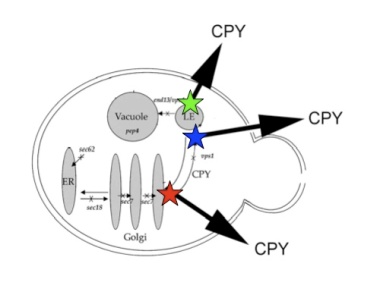 Analýza mechanismů endomembránového transportu přístupy chemické genetiky
pomocí vyhledávání v „knihovně“ chemických látek byly identifikovány takové, které vedou u kvasinek (S. cerevisiae) k sekreci enzymu (karboxipeptidázy Y), která je normálně transportována pomocí endomembránového transportu do vakuoly
analýza změny sekrece pomocí dot-blotu a imunodetekce karboxipeptidázy Y v kulti-vačním médiu pomocí monoklonálních protilátek
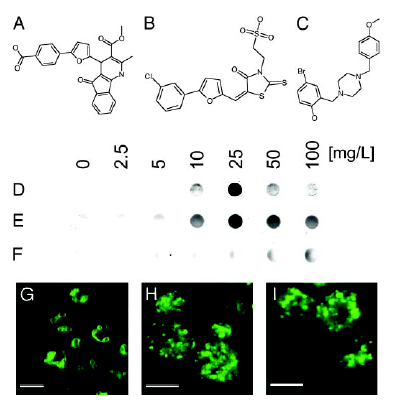 chemická struktura sortinů
Imunodetekce karboxypeptidázy
detekce vakuolárního fenotypu (tvaru tonoplastu) 
kvasinek pomocí barvení specifickou barvou (MDY-64)
Zouhar et al., 2004
Chemical Genetics
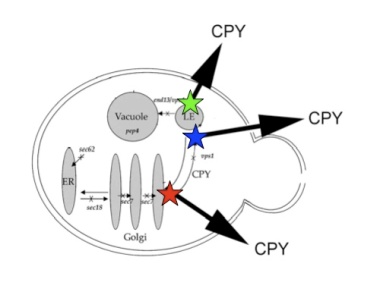 Analýza mechanismů endomembránového transportu přístupy chemické genetiky
pomocí vyhledávání v „knihovně“ chemických látek byly identifikovány takové, které vedou u kvasinek (S. cerevisiae) k sekreci enzymu (karboxipeptidázy Y), která je normálně transportována pomocí endomembránového transportu do vakuoly
analýza změny sekrece pomocí dot-blotu a imunodetekce karboxipeptidázy Y v kulti-vačním médiu pomocí monoklonálních protilátek
tvar rostlinných vakuol pomocí EGFP:-TIP
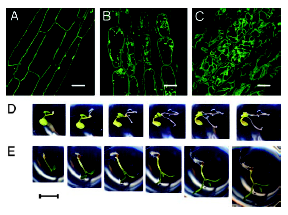 identifikované látky („sortiny“) byly schopny vyvolat obdobné změny i u Arabidopsis - konzervované mechanismy transportu u kvasinek i u rostlin
pro bližší identifikaci molekulárního procesu ovlivněného jedním z identifikovaných „sortinů“ byla provedena analýza jeho vlivu na sekreci markerového proteinu (AtCPY) – sortin 1 inhibuje specificky pouze tuto sekreční cestu
Sortin 1
Sortin 2
pomocí EMS mutageneze identifikace mutantů se změněnou citlivostí k sortinu 1 (hyper- nebo hypo-senzitivní mutanti)
fenotyp semenáčků v přítomnosti sortinů
Zouhar et al., 2004
Chemical Genetics
Analýza mechanismů endomembránového transportu pomocí chemické genetiky - shrnutí
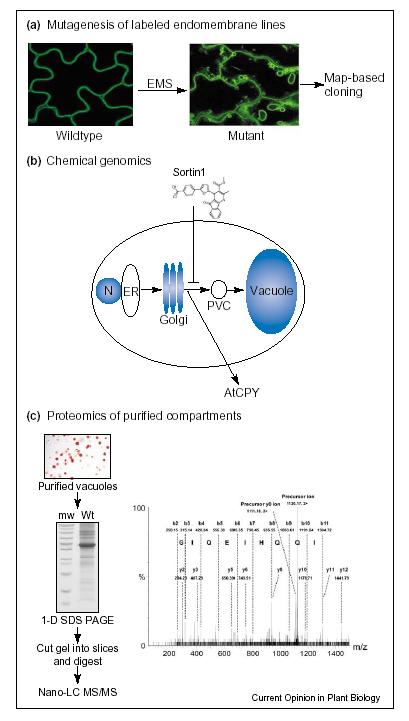 GFP::d-TIP značení mebrány vakuoly  (tonoplastu) a identifikace mutací vedoucí ke změně morfologie tonoplastu
chemická genetika v kombinaci s klasickou genetikou - identifikace proteinů zúčastńujících se regulace endomembránového transportu
proteomické přístupy – identifikace a analýza proteomu vakuol
Klíčové koncepty
Genová exprese je specifická v místě i čase
Analýza časoprostorové specificity genové exprese pomocí
Transkripční fůze promotoru analyzovaného genu s reporterovým genem (gen zpravodaj)
Translační fůze kódující oblasti analyzovaného genu s reporterovým genem
Veřejně dostupné databáze často s buněčným rozlišením
Kvantitativní analýza genové exprese
DNA a proteinové čipy
Next gen transkripční profilování
Regulací genové exprese lze identifikovat funkci genů - přístupy získané funkce
K získání nových podmíněných fenotypů lze použít chemickou genetiku
Diskuse